Обновленная информация об инвестиционной деятельности
WO/PBC/36
Женева
Май 2023 года
2
Глобальные рынки: на данный момент наблюдается незначительное восстановление по большинству категорий активов
ОКОНЧАНИЕ ПЕРИОДА ОТРИЦАТЕЛЬНЫХ ПРОЦЕНТНЫХ СТАВОК В ШВЕЙЦАРИИ
После более чем десятилетнего периода низких процентных ставок крупнейшие центральные банки приняли ограничительную денежно-кредитную политику, чтобы противостоять влиянию инфляции.
В сентябре 2022 года Национальный банк Швейцарии прекратил политику отрицательных процентных ставок.
Рост процентных ставок привел к отрицательной доходности практически по всем категориям инвестиций.

В 2023 ГОДУ НАБЛЮДАЕТСЯ ВОССТАНОВЛЕНИЕ РЫНКОВ (ПОКА)
Более высокие процентные ставки по денежным депозитам и традиционно высококачественным облигациям облегчают инвесторам достижение положительной номинальной доходности.

СОХРАНЯЮТСЯ НЕБЛАГОПРИЯТНЫЕ ФАКТОРЫ
Замедление глобального роста и потенциальная рецессия.
Влияние потрясений в банковской сфере и риск глобального воздействия.
* – доходность в швейцарских франках
3
Ожидается краткосрочная волатильность, однако портфели сохраняют устойчивость
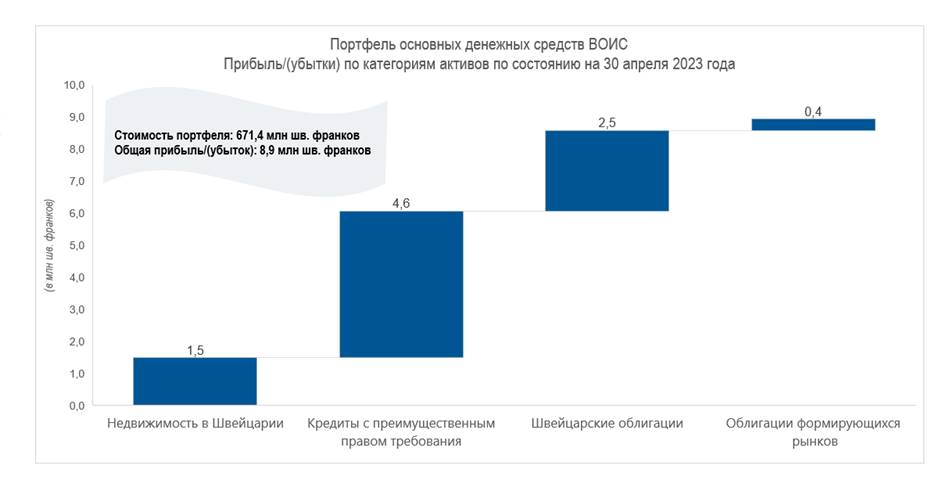 4
Ожидается краткосрочная волатильность, однако портфели сохраняют устойчивость
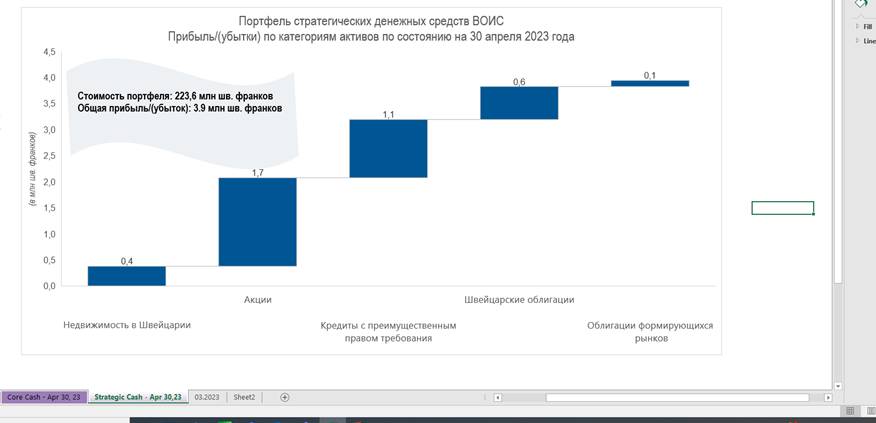 5
Инвестиции рассчитаны на среднесрочную и долгосрочную перспективу, и в центре нашего внимания остается достижение поставленной цели
ЦЕЛЕВАЯ ДОХОДНОСТЬ ОСНОВНЫХ ДЕНЕЖНЫХ СРЕДСТВ

Текущая инвестиционная стратегия была разработана в 2017 году, когда сохранение капитала и достижение положительной доходности было проблематичным ввиду отрицательных процентных ставок по денежным депозитам и высококачественным облигациям, номинированным в швейцарских франках.

Инвестиции в рамках портфеля основных денежных средств диверсифицированы в глобальные активы, включая облигации и недвижимость в Швейцарии.  Несмотря на сложные условия на финансовом рынке в 2022 году, инвестиционная стратегия достигла своей цели и обеспечила положительную доходность на период в пять лет.

С окончанием действия отрицательных процентных ставок в швейцарских франках реализуется стратегия по снижению волатильности портфеля.

Учитывая рост процентных ставок, портфель, вероятно, продолжит обеспечивать положительную норму прибыли в будущем.
6
Инвестиции рассчитаны на среднесрочную и долгосрочную перспективу, и в центре нашего внимания остается достижение поставленной цели
ЦЕЛЕВАЯ ДОХОДНОСТЬ СТРАТЕГИЧЕСКИХ ДЕНЕЖНЫХ СРЕДСТВ

Инвестиции в рамках портфеля стратегических денежных средств диверсифицированы в глобальные активы, включая облигации, акции и недвижимость в Швейцарии. Несмотря на сложные условия на финансовом рынке в 2022 году, в отношении инвестиций стратегических денежных средств наблюдается тенденция к достижению долгосрочной инвестиционной цели доходности в 2% и обеспечению долгосрочных обязательств ВОИС по выплатам пособий сотрудникам в течение 20 лет.

По состоянию на первый квартал 2023 года коэффициент покрытия долгосрочных обязательств по выплатам пособий сотрудникам составляет 70%.
7
В инвестиционную деятельность заложена эффективная система управления
Консультативный комитет ВОИС по инвестициям (ККИ) предоставляет рекомендации относительно инвестирования средств Организации в соответствии с Финансовыми положениями и правилами.  Его рекомендации касаются таких вопросов, как содержание инвестиционной политики, стратегия, распределение активов, определение надлежащих контрольных показателей и руководящие принципы.

Комитет ВОИС по управлению рисками сформировал эффективную культуру управления рисками и устанавливает уровень приемлемого риска соразмерно достижению инвестиционных целей ВОИС.

Внешние и внутренние аудиторы обеспечивают независимый аудит и проверку механизмов внутреннего контроля, касающегося инвестиционной деятельности и отчетности.

Независимый консультативный комитет по надзору (НККН) выполняет функции независимого экспертного консультативного органа и осуществляет надзор за инвестиционной деятельностью.

Государства – члены ВОИС предоставляют Секретариату полномочия на осуществление инвестиций в соответствии с политикой ВОИС в области инвестиций.